Understanding of the World Learning Journey
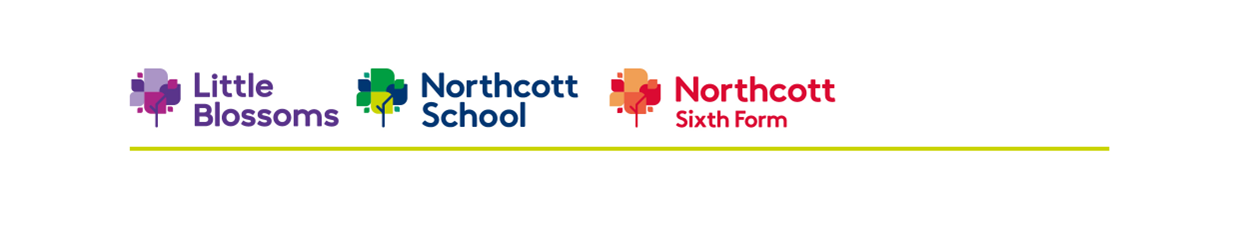 Geography
History
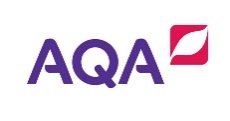 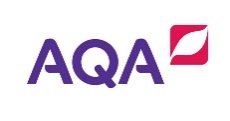 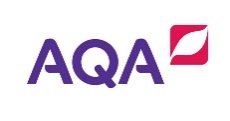 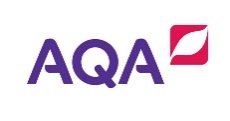 Preparation for working life
Travel training: planning journeys
Living independently: problem solving
Personal safety & travel outside the home
Y12
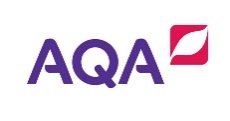 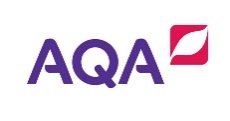 Deserts
Capital City - London
Optional Study/Exams
Ordnance Survey Maps
Traffic Investigation
Ecosystems
Optional Studies/Exams
The Norman Church
Norman England 1066
Conflict and tension: WW1
The Norman Church and Monasticism
WW1 - Life
Y11
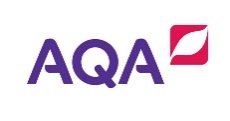 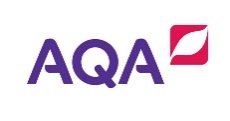 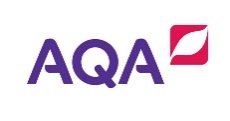 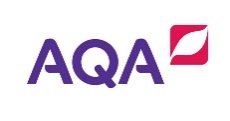 Local Urban areas
Contrasting Regions
Climate Change
Weather in Britain
Settlements
Urban Challenges
Conflict across America
America 1840-95: Expansion
Medicine in Ancient times
Optional Studies
History of Medicine
America – Forging the nation
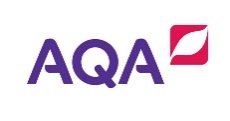 Y10
Physical Landscapes
Costal Erosion
Man/Environment
Natural Hazards/Tectonics
Resource Management
Energy
Optional Studies
The Holocaust
Conflict in the 21St Century
Getting the Vote
The First World War
Y9
Weather & Climate
Environment
People & Communities
Technology
Rocks & Weathering
Population & Urbanisation
Changing Ideas
Challenges to the Catholic Church
Slave Trade 1
Slave Trade 2
Our World
Industrial Revolution
Y8
Development (Countries)
Technology
Economic Activity
Tectonic Activity
Our World
Coasts
Migration
Medieval Monarchs
English Medieval Church 1
Our World
The Norman Conquest
People & Communities
Y7
Nurturing Nurses
The Great Fire of London
Local Study
Sir Francis Drake
Farm to Fork
Beside the Seaside
Primary
The World, Technology,  Scientific Enquiry
The World, Technology,  Scientific Enquiry
Scientific Enquiry, People & Communities
The World, Technology,  Scientific Enquiry
People & Communities
People & Communities
Little Blossoms
Pesky Pirates
At the Seaside
Down on the Farm
Into the Woods
Superhero's
All about Me
Understanding of the World Learning Journey
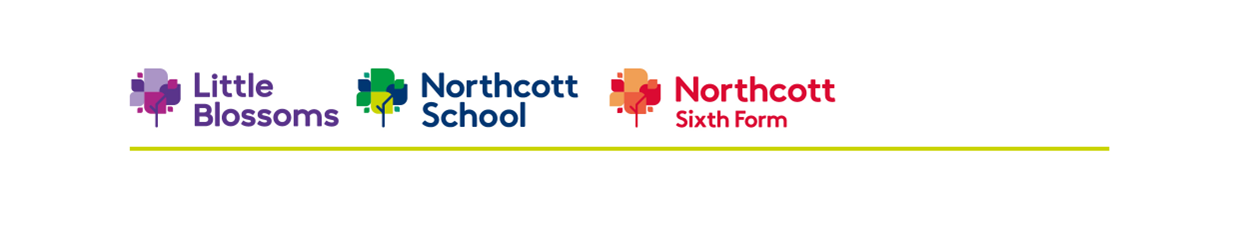 Our students in the nurture groups follow a curriculum that is adapted to their individuals needs. 
Students will have access to bespoke broken down lessons to explicitly explore key areas of understanding the world. These are related to real life examples and relevant life skills to provide students with the stepping stones needed to access the curriculum and allow our learners to reintegrate back into whole school classes in the future.
N1: Coastal Landscapes/Erosion
N2:  Weather and Climate
N1: Conflict in the 21st Century
N1: The First World War
N3:  Weather and Climate
N2: 1000-1700
N2: 0-1000
N3: Industrial Revolution
N3:  World War One
N1: Climate Change
N1: Energy
N2: Countries
N2: Our World
N3: Our World
N3: Coastal landscapes/erosion
N1: The Holocaust
N2: 1700-1900
Nurture
N3: Conflict in the 20th Century